Модул 1: Браузване, търсене и намиране на информация
Онлайн курсът " My e-Start", който ви дава основни цифрови умения за използване на най-разпространените услуги на електронното правителство и електронната търговия.
Информация за проекта
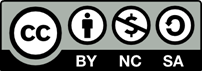 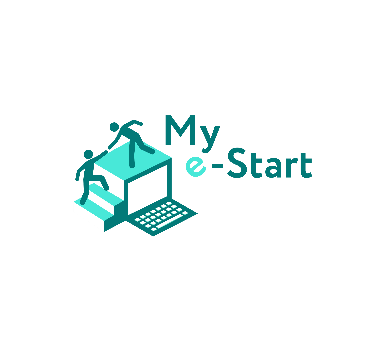 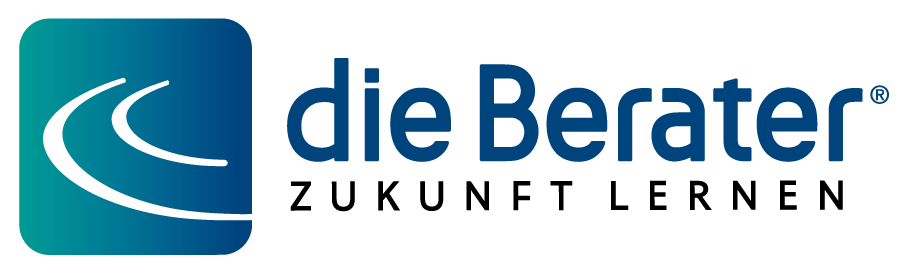 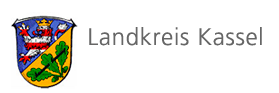 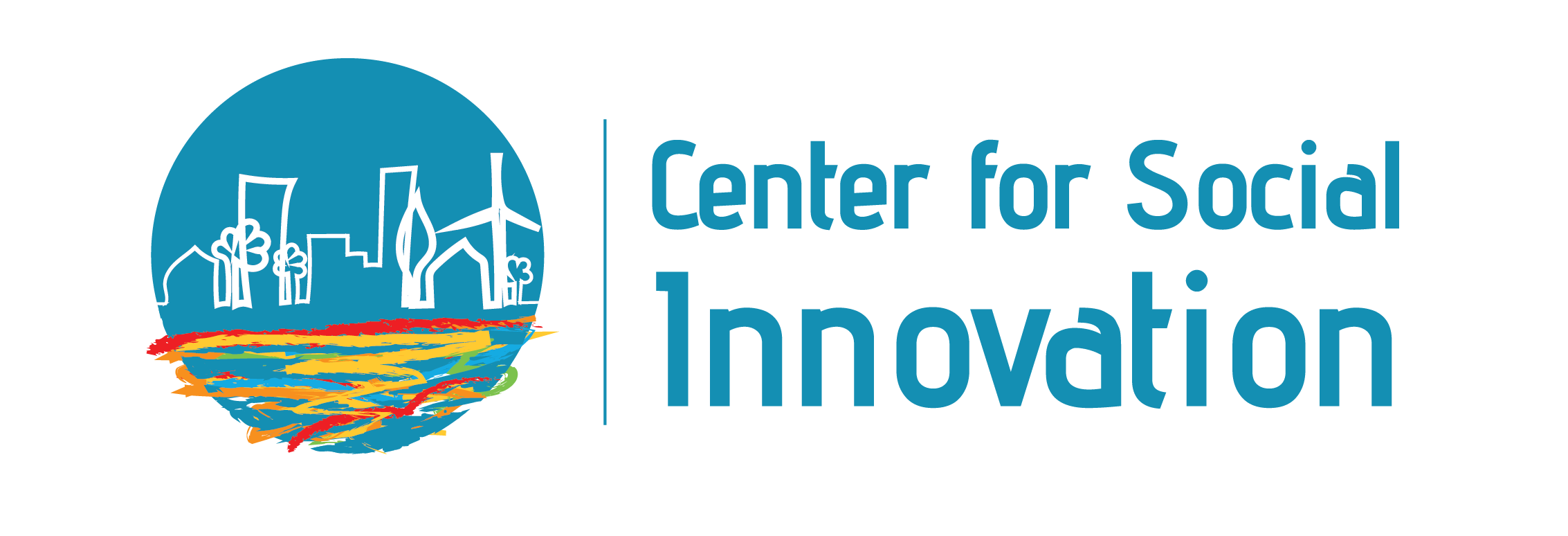 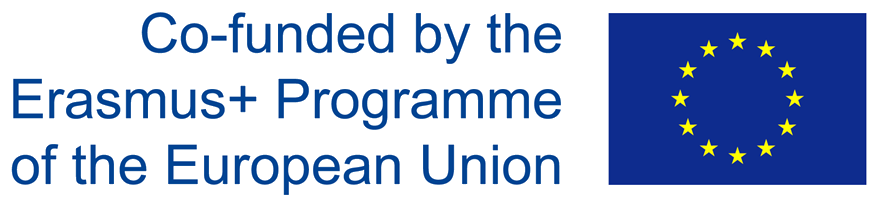 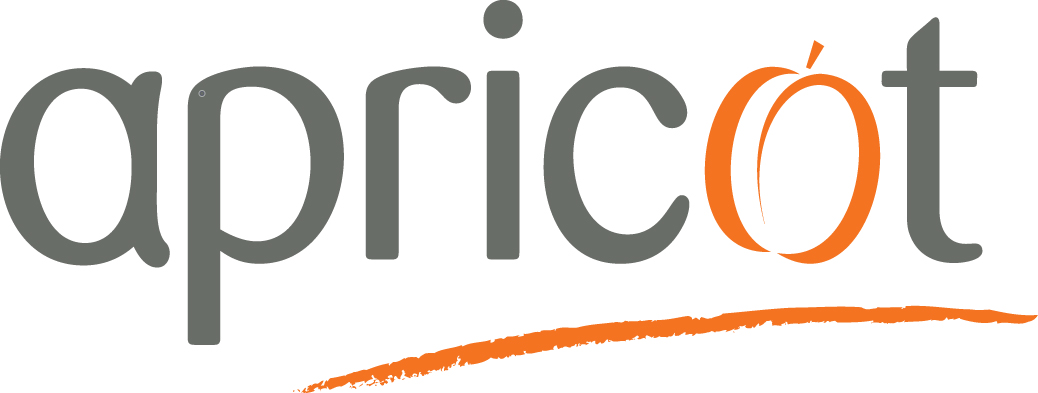 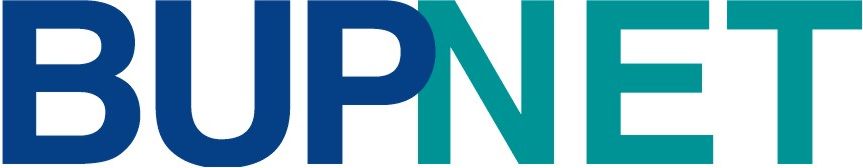 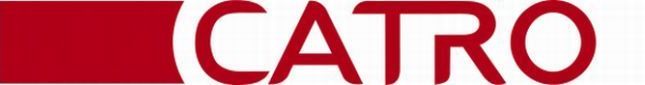 Въведение – Цели и задачи
Този модул изследва:
Придвижването онлайн – използване на основните методи за онлайн навигация
Намиране на информация – използване на прости стратегии за търсене на информация в интернет
Разбиране и оценяване на намереното – основни концепции за критично мислене онлайн 
Приложения – въведение в концепцията, достъпа и избора на "приложения".
Съдържание
This online module is divided into the following submodules:
Намиране на информация в интернет – когато знаете уеб адреса
Намиране на информация в интернет – придвижване в рамките на уебсайт
Намиране на информация в интернет – вътрешни/външни връзки и въвеждане на концепцията за сигурен сайт
Намиране на информация в интернет – когато не знаете уеб адреса
Намиране на информация в интернет – търсене и филтриране на информация в други уебсайтове
Може ли да се вярва на даден уебсайт?
Представяне на приложения
Достъп до курса, Модул 1
В адресната лента на браузъра си напишете my-eStart.dieberater.com и натиснете Enter/Go на клавиатурата си.
Когато стигнете до страницата за влизане в платформата My e-Start, използвайте потребителското име и паролата, които сте създали при първата сесия
След като влезете в системата, щракнете/докоснете бутона Access (Достъп) под изображението с флага на езика, който желаете да използвате (например EN)
Кликнете/докоснете Модул 1 – Браузване, търсене и намиране на информация
Кликнете/докоснете 1.1 Въведение
Работете, докато завършите всички раздели от 1.1 до 1.8
ЗАБЕЛЕЖКА: за допълнителна помощ се обърнете към Ръководството за курса или ме помолете за помощ!
Когато приключите, можете да излезете от системата
Затвърждаване
Допълнително практикуване на наученото
Дейност 1:
Отидете на уебсайта my-estart.eu и отговорете на следното:
В кои държави са базирани 6-те партньора?
През март 2021 г. My e-Start сподели новина за своето транснационално изследване. Кой е посочен като съавтор на доклада за BUPNET?

Дейност 2:
Решили сте да отседнете в Лондон за 2 нощувки – пътувате в петък, след няколко седмици. И така, как ще стигнете дотам?
Ако сте в Обединеното кралство, предлагаме ви да търсите влакове чрез сайта thetrainline.com
От други държави можете да използвате един/два от следните варианти:

skyscanner.net
kayak.co.uk/flights
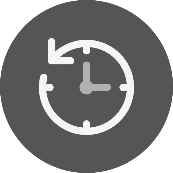 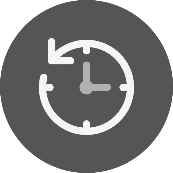 Допълнително практикуване на наученото
Дейност 3:
Защо да не потърсите в Google някои от следните възможности за пътуването си до Лондон...

ресторант за вечеря в петък вечер в Ковънт Гардън

пътуване с лондонското метро от летището/станцията до Ковънт Гардън
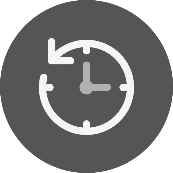 Надграждане
Дейности за надграждане на обучението
Дейност 1:
Вижте съветите на самата компания Google за това как да Прецизирате уеб търсенията си на support.google.com/websearch/answer/2466433
Като използвате наученото в раздела Общи техники за търсене, стартирайте търсения:
заточно съвпадение
за изключване на думи

Дейност 2:
Разгледайте google.com/advanced_search
Изпълнете търсения, подобни на тези в Дейност 1 ПОДСКАЗКА – когато използвате полетата, не е необходимо да добавяте символите "" и минус
разгледайте някои от другите начини, които ви предлага, за да стесните резултатите от търсенето
Как ви харесва този подход в сравнение с начина, по който го направихте в Дейност 1?
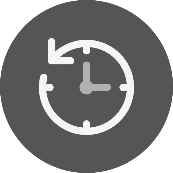 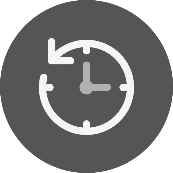 Изследване, за да разширите обучението си
Разгледайте: google.com/search/howsearchworks
Разгледайте обширния раздел на самата Google за това как работи нейната търсачка.  По-специално, можете да:
Последвайте връзката, за да Прочетете за нашия подход
Последвайте връзката, за да Научете повече за това как работи Търсенето
Последвайте връзката, за да Научете повече за функциите на Търсене
През свободното си време можете да гледате и 58-минутния филм "Трилиони въпроси, без лесни отговори": (домашен) филм за това как работи търсачката на Google
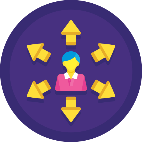 Размисъл
Въпроси
Как да разпознаете, че съдържанието (текст/изображение и т.н.) в даден уебсайт е хипервръзка? 
Как да разберете къде ще ви отведе хипервръзката?
Как да разберете дали дадена връзка ви отвежда към страница в същия уебсайт или към друг уебсайт?
Какви са някои от начините, по които можете да се върнете на началната страница, когато се движите из уебсайт?
Какво можете да използвате, за да запаметите местоположението на уебстраница, която ще искате да посещавате отново/редовно?
Как можете да разберете дали собственикът на дадена уебстраница е платил за това тя да се появява в началото на страниците с резултати от търсенето?
Кои са някои от начините, по които можете да решите дали даден сайт или информация, която сте намерили в интернет, е надеждна?